Психологические рекомендации для родителей выпускников по подготовке к ГИА
Реакция на экзамен
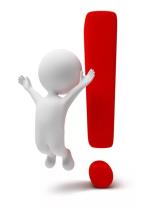 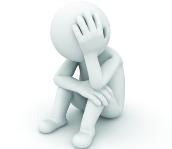 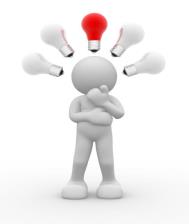 Почему дети волнуются?
Сомнение в полноте и прочности знаний.
Стресс незнакомой ситуации.
Стресс ответственности перед родителями и школой.
Сомнения в собственных способностях: в логическом мышлении, умении анализировать, концентрации распределении внимания.
Психофизиологические и личностные особенности: тревожность, астеничность, неуверенность в себе
Ситуация, вызванная COVID 19
Новые трудности, связанные с дистанционной подготовкой к ЕГЭ и ОГЭ
Признаки стресса
Успех сдачи ЕГЭ
Главное условие успешной сдачи ЕГЭ
Разработка индивидуальной стратегии подготовки, 
т.е. найти те приемы и способы, которые будут эффективны и полезны для вашего ребенка, позволят ему добиться наилучших результатов на экзамене
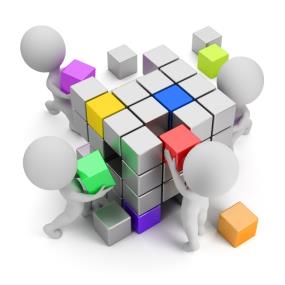 Эмоциональный климат дома
Психологическая поддержка, поощрение, реальная помощь и спокойствие взрослых помогут выпускнику успешно справиться с собственным волнением. 
Поддержать ребенка – значит верить в него!
Зная тебя, я уверен, что ты все сделаешь хорошо!
Ты сможешь это сделать!
Все у тебя получится!
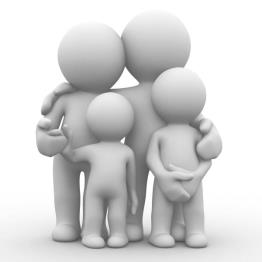 Психологические особенности распорядка дня выпускника
Преимущества использования дистанционной формы подготовки к экзамену
Доступность и открытость обучения 
(возможность учиться удалено от места обучения, не покидая своего местожительства)
Индивидуальный характер подготовки
 (обучающийся сам определяет темп обучения)
Нет отрыва от учебы 
(обучающийся сам выбирает для себя наиболее удобное время для занятий);
Индивидуальный график (возможность задать вопрос и получить консультацию в online–режиме)
Результат, практически значимый именно для выпускника
 (возможность исправлять свои ошибки, возвращаться к наиболее сложным темам
Памятка родителям по организации подготовки к ГИА в дистанционном режиме
Шаг 1. Подготовить рабочее место
Обязательно проверьте:
Домашний и мобильный интернет оплачены и работают.
Камера и микрофон на компьютере исправны.
У ребенка есть наушники и они работают.
Все необходимые программы установлены на компьютер и ребенок понимает, как ими пользоваться.
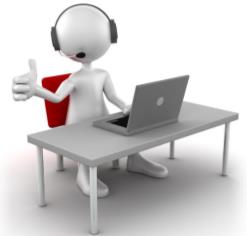 Памятка родителям по организации подготовки к ГИА в дистанционном режиме
Шаг 2. Распланировать день и откалибровать режим
Составить график занятий, не забывая о 15-минутных перерывах (важно, чтобы ребенок во время этих перерывов двигался, пил воду, делал зарядку для глаз, переключался с учебы на что-то другое)
Перерывы не должны «разбивать» занятие одним предметом, а разграничивали разные: позанимались математикой, отдохнули, переключились на английский язык. Через три часа после начала занятий стоит устроить долгий перерыв — 30–40 минут
Помогите ребенку составить эффективное расписание и постепенно уменьшайте контроль
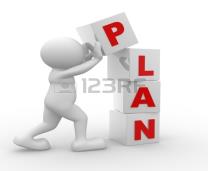 Памятка родителям по организации подготовки к ГИА в дистанционном режиме
Шаг 3. Ознакомиться с интернет ресурсами для подготовки к ГИА
Единого решения нет: готовится к ГИА выпускники могут при помощи самых разных цифровых инструментов.
Родители должны знать как выглядит образовательная платформа, рассылки заданий, какой электронный учебник нужен для каждого предмета, какие сервисы для видеосвязи педагог использует при проведении занятия.
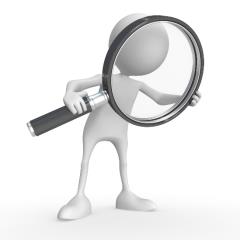 Памятка родителям по организации подготовки к ГИА в дистанционном режиме
Шаг 4. Поддерживать связь с учителем
Педагог должен представить:
Расписание на неделю;
Список онлайн-ресурсов для подготовки к ГИА;
Необходимые контакты для обратной связи;
Все необходимые коды, пароли и доступы;
Порядок обратной связи
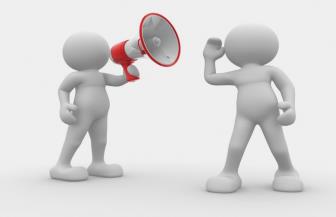 Памятка родителям по организации подготовки к ГИА в дистанционном режиме
Шаг 5. Не забывать про мотивацию

«Хвалите детей, вдохновляйте их» — эта рекомендация, которую часто повторяет любой психолог, сейчас, в период подготовки к ГИА,
 очень актуальна.
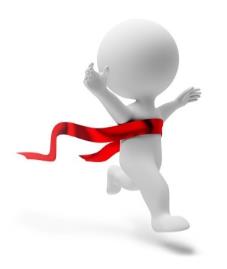 Памятка родителям по организации подготовки к ГИА в дистанционном режиме
Шаг 6. Помнить о гигиене и физических нагрузках
Движение крайне важно: даже минимальные физические нагрузки улучшают кровообращение, помогают поддерживать хорошую осанку и повышают концентрацию.
Свежий воздух необходим для работы мозга, поэтому нужно проветривать комнату, где сидит учащийся, не менее двух раз в день.
Чтобы у ребенка не случилось обезвоживания, родителям следует ставить рядом с компьютером большой стакан воды (к концу дня он должен быть пуст!)
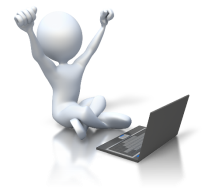 Ошибки родителей
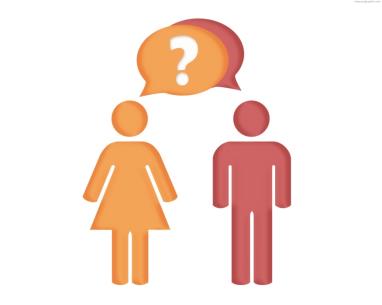 Обучающийся 
с ограниченными возможностями здоровья
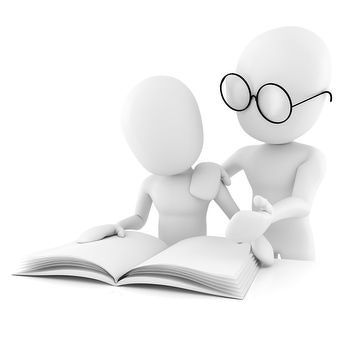 Ч.16 ст.2 Федерального закона от 29.12.2012 №273 «Об образовании в РФ»
Обучающийся с ограниченными возможностями здоровья (ОВЗ) 
– это физическое лицо, имеющее недостатки в физическом и (или) психологическом развитии, которые подтвердила ПМПК и которые препятствуют получению образования без создания специальных условий
Категории детей с ОВЗ.
дети с нарушениями зрения (слепые, слабовидящие), не могут использовать зрение для познания и ориентирования;
дети с нарушениями слуха (глухие, плохослышащие) ,  имеют двустороннее нарушение слуха, при котором общение с другими людьми при помощи речи существенно затруднено или невозможно.
дети с тяжелыми нарушениями речи (ТНР). Ребенок с подобными нарушениями не может пользоваться коммуникативной функцией с целью познания. 
дети с нарушениями опорно-двигательного аппарата (НОДА), не могут полноценно двигаться с такой же скоростью и силой, как их сверстники, не могут сохранять аналогичную скоординированность и темп движения.
дети с задержкой психического развития (ЗПР). В данную группу относятся заболевания, вызванные поражением центральной нервной системы.
дети с расстройствами аутистического спектра (РА)
Статья 1 Закона «О социальной защите инвалидов в РФ» № 181-ФЗ о присвоении инвалидности детям в 2019 году
Инвалид - лицо, которое имеет нарушение здоровья со стойким расстройством функций организма, обусловленное заболеваниями, последствиями травм или дефектами, приводящее к ограничению жизнедеятельности и вызывающее необходимость его социальной защиты.
Лицам в возрасте до 18 лет устанавливается категория "ребенок-инвалид".
Признание лица инвалидом осуществляется федеральным учреждением медико-социальной экспертизы.
Прием строго по записи по телефону 
8-914-352-99-56
Время работы комиссии: 
вторник 13.45-15.35, пятница 13.45-15.35.
Прием по вопросам заключений ТПМПК : 
вторник 10.00-11.30, пятница 10.00-11.30.
ТПМПК работает по адресу: 
Бутина, 73. МАУ ДПО «ГНМЦ» 
(с обязательным соблюдением санитарно-эпидемиологических правил)
Пакет документов на ТПМПК
Направление на обследование от СОШ
Характеристика от классного руководителя (подробное описание)
Заключение педагога-психолога СОШ (при наличии специалиста)
Копия последнего приема (заключения) невролога
Копия последнего приема (заключения) врача-психиатра (если ребенок состоит на учете)
Копия свидетельства о рождении (паспорт) ребенка
Копия паспорта законного представителя
ТЕТРАДИ ( по русскому языку, математика, желательно с контрольными работами)
Справка МСЭ (розовая), если ребенок-инвалид
Заключение предыдущей ПМПК
Амбулаторная карта из поликлиники
Выписка из истории развития ребенка от педиатра (остается в комиссии)
Помните, здоровье вашего ребенка важнее, чем оценка. В доме в эту пору должно быть тише и спокойнее, чем обычно. 
Атмосфера в семье вообще много значит. 
Избегайте конфликтов и снимайте напряжение. Научите детей верить, 
что им обязательно повезет. 
И не только на экзамене!
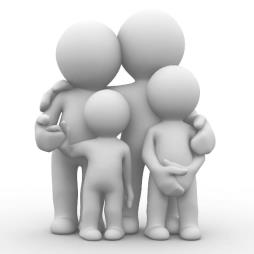